«English – VII» Achievement test The 7th form VARIANTs   №1-2(texts № 1-2)
Benko e.i.
Sopova t.v.
Gymanazium 2
Vladivostok, 2014
1. Listen to the recording and say if the facts   about Alice and Jane are   true,   false   or no information   in the text
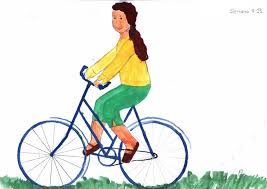 I. Listen to the recording and say if the facts about  William Shakespeare  are true, false or not mentioned in it.
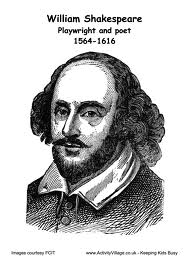 II. Spell and translate the words
VARIANT 1
VARIANT 2
1. [ˈrıəlaız]
2. [ˈprɒmıs]
3. [ˈʧætəbɒks]
4. [ˈdespərət]
5. [inˈtɜ:prıtə]
6. [ˈfılƟı]
7. [drɒp]
8. [ˈspɒıl]
9. [ˈfʌsı]
10. [rıˈgret]
1. [ˈru:d]
2. [ˈba:gin]
3. [рæʧ]
4. [neibəhu:d]
5. [rıˈpeə]
6. [ˈfılƟı]
7. [dril]
8. [ˈspɒıl]
9. [ˈfʌsı]
10. [dısəˈpoint]
III. Social English, idioms: Choose the correct answer
VARIANT 1
VARIANT 2
1. – Can you help me? I wonder when…
a) – That’s a very interesting question.
b) – I’m sorry I’m late.
c) – Certainly. (Sure)
1.  I’m awfully sorry, I’ve broken a cup.
a) I’m glad you enjoyed it.  
 b)   Congratulations.     
 c) Oh, that doesn’t matter.
III. Social English, idioms: Choose the correct answer
VARIANT 1
VARIANT 2
2) Let’s go ice-skating.
a) – How do you spell this word?
b) – That sounds like a good idea. 
c) – I’d like to buy a new bicycle.
2. A pound means …
a) a pal
b) quid
c) a guy
III. Social English, idioms: Choose the correct answer
VARIANT 1
VARIANT 2
3. Look! I’ve got two tickets to the theatre. Why don’t we go there together?
a) I have no idea, I`m afraid.
b) That’s a very interesting question.
c) That sounds like a good idea.
3) What about going to the theatre on Sunday?
a) Can you repeat the last sentence?
b) That’s all very well, but I’m really busy tonight.
c) What’s up?
III. Social English, idioms: Choose the correct answer
VARIANT 1
VARIANT 2
4. Do you feel like watching a new video after classes?
a) I’d rather not answer that. Sorry.
b) I don’t think I will. Thank you all the same.
c) It’s nice to see you too.
4) How about a nice cup of tea before you go?
a) Yes, I’d love one.
b) Pleased to meet you.
c) I’m glad you enjoyed it.
III. Social English, idioms: Choose the correct answer
VARIANT 1
VARIANT 2
5. Let’s go to a party with me tonight?
a) It’s nice of you to ask, but I’m afraid I can’t make it.
b) Thank you. That sounds like a good idea.
C) I can’t agree with you there.
5) Happy Easter!
a) Hold the line, please.
b) You look wonderful.
c) Thanks. The same to you.
III. Social English, idioms: Choose the correct answer
VARIANT 1
VARIANT 2
6. Why don’t we go there together? 
a) I don’t think you are right.
b) On the contrary!
c) I’d like that very much.
6) I’ve just passed my exam. 
a) On the contrary!
b) I have no idea, I’m afraid.
c) Congratulations.
III. Social English, idioms: Choose the correct answer
VARIANT 1
VARIANT 2
7) Meet my sister Jane.
a) I can’t tell you exactly, but…
b) Pleased to meet you.
c) Can I say it like that?
7. I’m sorry, I can’t go to the cinema with you tonight. I’m too busy.
a) It doesn’t matter.
b) I’d love to.
c) That sounds like a good idea.
III. Social English, idioms: Choose the correct answer
VARIANT 1
VARIANT 2
8) What a nice blouse!
a)That’s a wonderful idea.
b)That would be very nice. Thank you.
c)Thank you. You are very kind.
8. A friend means …
a) a loo
b) a pal
c) a guy
III. Social English, idioms: Choose the correct answer
VARIANT 1
VARIANT 2
9) Terrific means
a) silly
b) filthy
c) wonderful
9) It might be an idea to go to the cinema.
a)	Great!
b)	What’s up?
c)	Help yourself.
III. Social English, idioms: Choose the correct answer
VARIANT 1
VARIANT 2
10) to push  someone to the wall
a) дурачить кого-либо, морочить голову
b) припереть к стенке, довести до крайности
c) разорвать на куски
10) To be like a red rag to a bull
a) гневно взглянуть
b) грустить, быть в плохом настроении
c) действовать на кого-либо, как красная тряпка на быка
Listening comprehension: «William Shakespeare»
William Shakespeare was born on the 23rd of April in the year 1564. He was born in the home of John and Mary Shakespeare. John Shakespeare was rather rich. He was a glove-maker and he was a man of some importance in Stratford. Shakespeare's mother, Mary Arden, was the daughter of a farmer, who lived not far from town.
		The Stratford of those days was a quiet little place. There were 200 houses in it. The town was situated on the river. There the roads from other great towns met and the main bridge of Stratford played an important role in the life of the town. The Shakespeares lived in a well-built house, which is still standing in Henley Street. This house is visited every year by thousands of tourists. Inside are the living room, the kitchen, the room where William Shakespeare was born. Here you can see some furniture of the 16th century, a collection of books and other things. In the garden grow trees, plants and flowers which are mentioned in Shakespeare’s plays and poems.
Listening comprehension: «Alice and Jane»
Alice: Hi, Jane. I haven't seen you, for ages. How are you?
Jane: Fine, thanks, and how are you, Alice? You look fantastic, so fresh and healthy and slim.                                                                                  Alice: Thank you,  Jane. I feel quite healthy, too.                                          Jane: You have lost weight. How have you done it? What has happened?
Alice: I haven't been doing anything special. I can't say I take a lot of exercise. Just jog in the morning and go to the swimming bath once or twice a week. There is one near my house.                                                                                      Jane: What about going in for sports?                                                                Alice: No, not really. I don't have enough free time. My work keeps me busy. But I walk to work and in summer I sometimes play badminton and ride a bike.                                                                                                             Jane: Do you keep to a diet?                                                                                       Alice: I don't think I do. I'm a big eater and I like tasty food. I certainly eat meat, chicken,  fish. But I don't usually take much bread or sweet things. I prefer vegetables and fruit.                                                                             Jane: Do you smoke?                                                                                      Alice: No, I don't. I used to, but now I have given it up
Thank you for your attention!